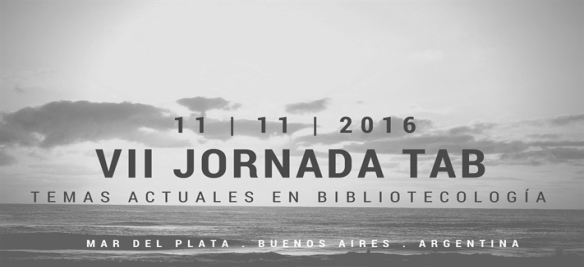 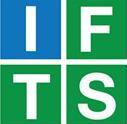 La construcción de 
competencias para bibliotecarios en el Instituto de Formación Técnica Superior (IFTS) No.13
Gobierno de la Ciudad de Buenos Aires
Dirección de Formación Técnica Superior
Instituto de Formación Técnica Superior (IFTS) No.13
Mg. María Patricia Prada
Mg. Patricia Allendez Sullivan
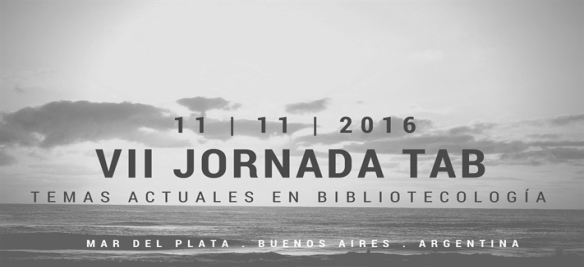 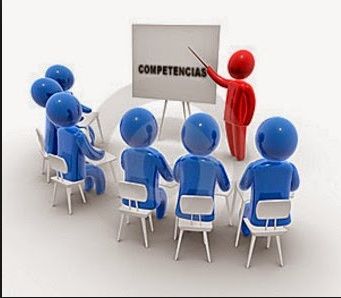 La construcción de competencias para bibliotecarios en el Instituto de Formación Técnica Superior (IFTS) No.13

Gobierno de la Ciudad de Buenos Aires
Dirección de Formación Técnica Superior
Instituto de Formación Técnica Superior (IFTS) No.13
Mg. María Patricia Prada											Mg. Patricia Allendez Sullivan
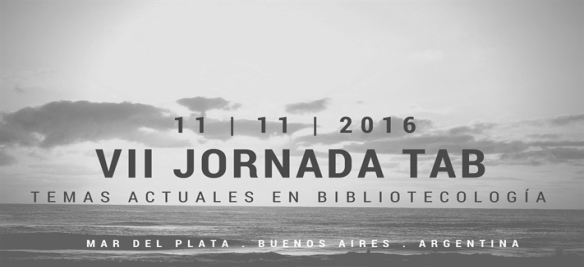 Antecedentes del uso deltérmino competencia
Código de Hammurabi (1792-1750 BC)
Platón
Latín: competens, competentia
Europa occidental: competence, competency
Competencia profesional: integración de teoría y práctica, autoaprendizaje, construcción del conocimiento
La construcción de competencias para bibliotecarios en el Instituto de Formación Técnica Superior (IFTS) No.13

Gobierno de la Ciudad de Buenos Aires
Dirección de Formación Técnica Superior
Instituto de Formación Técnica Superior (IFTS) No.13
Mg. María Patricia Prada											Mg. Patricia Allendez Sullivan
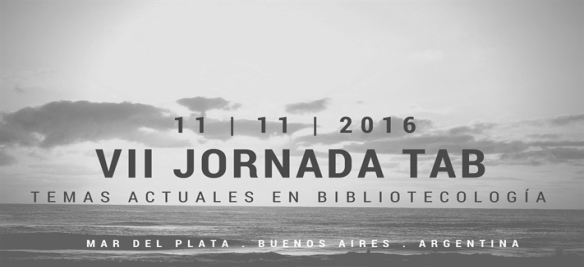 Definiciones
Vasco (2003): capacidad para desempeñar tareas relativamente nuevas, diferentes a las rutinarias y que pueden plantearse en contextos diferentes a los que se abordan en clase.
Alles (2012): características de personalidad, devenidas en comportamientos, que generan un desempeño exitoso en un puesto de trabajo.
La construcción de competencias para bibliotecarios en el Instituto de Formación Técnica Superior (IFTS) No.13

Gobierno de la Ciudad de Buenos Aires
Dirección de Formación Técnica Superior
Instituto de Formación Técnica Superior (IFTS) No.13
Mg. María Patricia Prada											Mg. Patricia Allendez Sullivan
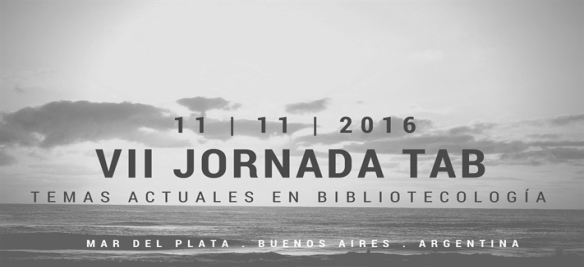 Competencias yformación profesional
La construcción de competencias para bibliotecarios en el Instituto de Formación Técnica Superior (IFTS) No.13

Gobierno de la Ciudad de Buenos Aires
Dirección de Formación Técnica Superior
Instituto de Formación Técnica Superior (IFTS) No.13
Mg. María Patricia Prada											Mg. Patricia Allendez Sullivan
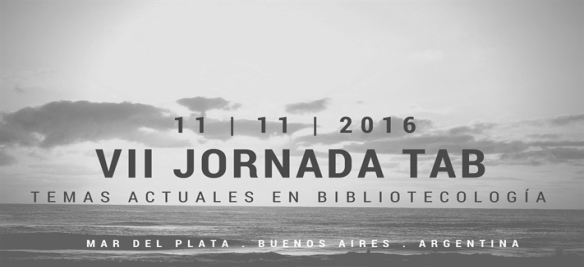 Enfoque educativo 
por competencias
Orientado tanto a aspectos educativos como de la gestión del talento profesional tales como:
Integrar saberes en el desempeño, como el saber ser, el saber hacer, el saber conocer y el saber convivir,
Desarrollar programas de formación acordes a la filosofía institucional teniendo en cuenta los requerimientos de  mano de obra profesional del mercado laboral,
Orientar la educación a través de criterios de calidad a lo largo de todo el proceso.
La construcción de competencias para bibliotecarios en el Instituto de Formación Técnica Superior (IFTS) No.13

Gobierno de la Ciudad de Buenos Aires
Dirección de Formación Técnica Superior
Instituto de Formación Técnica Superior (IFTS) No.13
Mg. María Patricia Prada											Mg. Patricia Allendez Sullivan
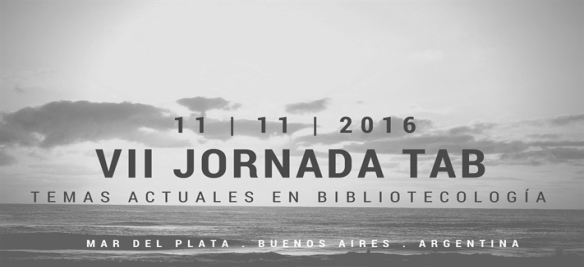 Aspectoseducativos y profesionales
Se abordan desde el proyecto ético de vida del futuro profesional, afianzando su identidad,
Refuerzan y contribuyen a que el profesional se convierta en un emprendedor, tanto en lo personal como en lo laboral, de tal manera que el individuo cuenta con las herramientas necesarias para transformar la realidad,
Tienen su razón de ser en el “para qué” que orienta las actividades de aprendizaje, enseñanza y evaluación.
(Tobón, 2008)
La construcción de competencias para bibliotecarios en el Instituto de Formación Técnica Superior (IFTS) No.13

Gobierno de la Ciudad de Buenos Aires
Dirección de Formación Técnica Superior
Instituto de Formación Técnica Superior (IFTS) No.13
Mg. María Patricia Prada											Mg. Patricia Allendez Sullivan
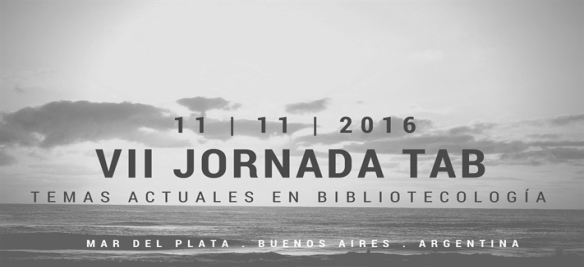 Modelos de competencias
La construcción de competencias para bibliotecarios en el Instituto de Formación Técnica Superior (IFTS) No.13

Gobierno de la Ciudad de Buenos Aires
Dirección de Formación Técnica Superior
Instituto de Formación Técnica Superior (IFTS) No.13
Mg. María Patricia Prada											Mg. Patricia Allendez Sullivan
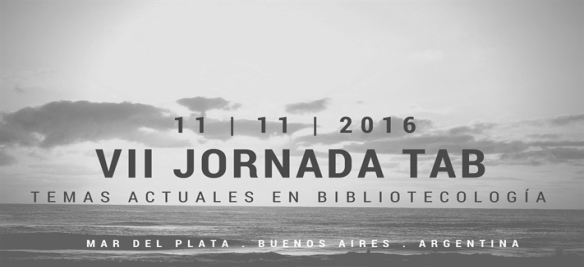 Competencias en educación
Tres conceptos básicos:

Competencia basada en la tarea, lo cual alude a la ejecución de tareas específicas
Competencia genérica, formada por un conjunto de atributos generales indispensables para un desempeño efectivo 
Competencia como relación holística e integrada, constituida por un conjunto complejo de atributos a partir de los cuales es posible interpretar situaciones y desempeñarse en ellas.
(Gonczi y Athanasou, 1996)
La construcción de competencias para bibliotecarios en el Instituto de Formación Técnica Superior (IFTS) No.13

Gobierno de la Ciudad de Buenos Aires
Dirección de Formación Técnica Superior
Instituto de Formación Técnica Superior (IFTS) No.13
Mg. María Patricia Prada											Mg. Patricia Allendez Sullivan
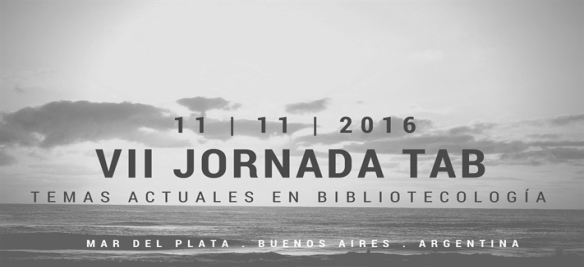 Aproximación
metodológica
La meta del Instituto de Formación Técnica Superior (IFTS) No.13 es la formación integral de bibliotecarios.
El plan de estudios de la Tecnicatura Superior en Bibliotecología presenta 28 materias articuladas en tres áreas:
Área de formación sociocultural
Área de formación en bibliotecología
Área de práctica profesionalizante
Se solicitó a los docentes proponer competencias a los programas de sus materias .
Se realizó un análisis cuantitativo de esta incorporación.
La construcción de competencias para bibliotecarios en el Instituto de Formación Técnica Superior (IFTS) No.13

Gobierno de la Ciudad de Buenos Aires
Dirección de Formación Técnica Superior
Instituto de Formación Técnica Superior (IFTS) No.13
Mg. María Patricia Prada											Mg. Patricia Allendez Sullivan
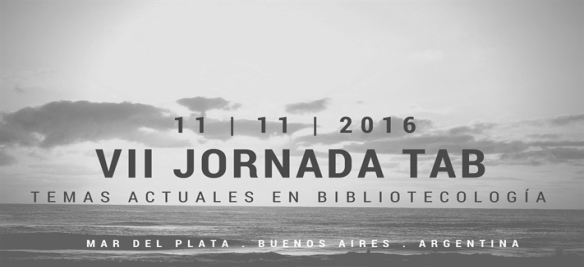 Análisis cuantitativo
La construcción de competencias para bibliotecarios en el Instituto de Formación Técnica Superior (IFTS) No.13

Gobierno de la Ciudad de Buenos Aires
Dirección de Formación Técnica Superior
Instituto de Formación Técnica Superior (IFTS) No.13
Mg. María Patricia Prada											Mg. Patricia Allendez Sullivan
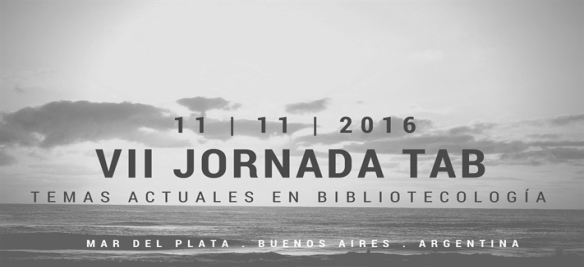 Conclusiones
En el IFTS N° 13 hemos implementado esta metodología de trabajo con el currículo considerando el enfoque de competencias  con la finalidad de que nuestros egresados cuenten con las herramientas necesarias que el mercado laboral actual demanda.

El reto de pensar en los perfiles profesionales en el contexto del diseño del currículo permite considerar la visión de los académicos, los egresados, el sector empleador y las comunidades para garantizar que los planes y programas de estudios estén en sintonía con las necesidades reales de los diferentes sectores sociales y productivos.
La construcción de competencias para bibliotecarios en el Instituto de Formación Técnica Superior (IFTS) No.13

Gobierno de la Ciudad de Buenos Aires
Dirección de Formación Técnica Superior
Instituto de Formación Técnica Superior (IFTS) No.13
Mg. María Patricia Prada											Mg. Patricia Allendez Sullivan
Bibliografía
Alles, M. (2012). Desarrollo del talento humano: basado en competencias. 2ª. ed. Buenos Aires: Granica.
 Gonzci, A.;  Athanasou, J. (1996) “Instrumentación de la educación basada en competencias. Perspectiva de la teoría y la práctica en Australia”, en: Antonio Argüelles (comp.) Competencia laboral y educación basada en normas de competencia, México, SEP/ CNCCL/CONALEP, pp. 265-268.
Tobón, S. (2008). Gestión curricular y ciclos propedéuticos. Bogotá: ECOE.
Vasco, C.E. (2003). “Objetivos específicos, indicadores de logros y competencias ¿y ahora estándares?” En: Educación y Cultura, 62, 33-41.
La construcción de competencias para bibliotecarios en el Instituto de Formación Técnica Superior (IFTS) No.13

Gobierno de la Ciudad de Buenos Aires
Dirección de Formación Técnica Superior
Instituto de Formación Técnica Superior (IFTS) No.13
Mg. María Patricia Prada											Mg. Patricia Allendez Sullivan
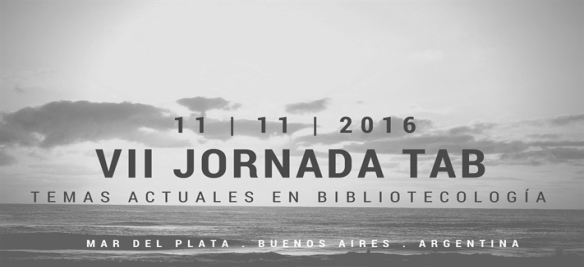 ¡Muchas gracias por su atención!
maria.prada@bue.edu.arpatricia.allendez@bue.edu.ar
La construcción de competencias para bibliotecarios en el Instituto de Formación Técnica Superior (IFTS) No.13

Gobierno de la Ciudad de Buenos Aires
Dirección de Formación Técnica Superior
Instituto de Formación Técnica Superior (IFTS) No.13
Mg. María Patricia Prada											Mg. Patricia Allendez Sullivan